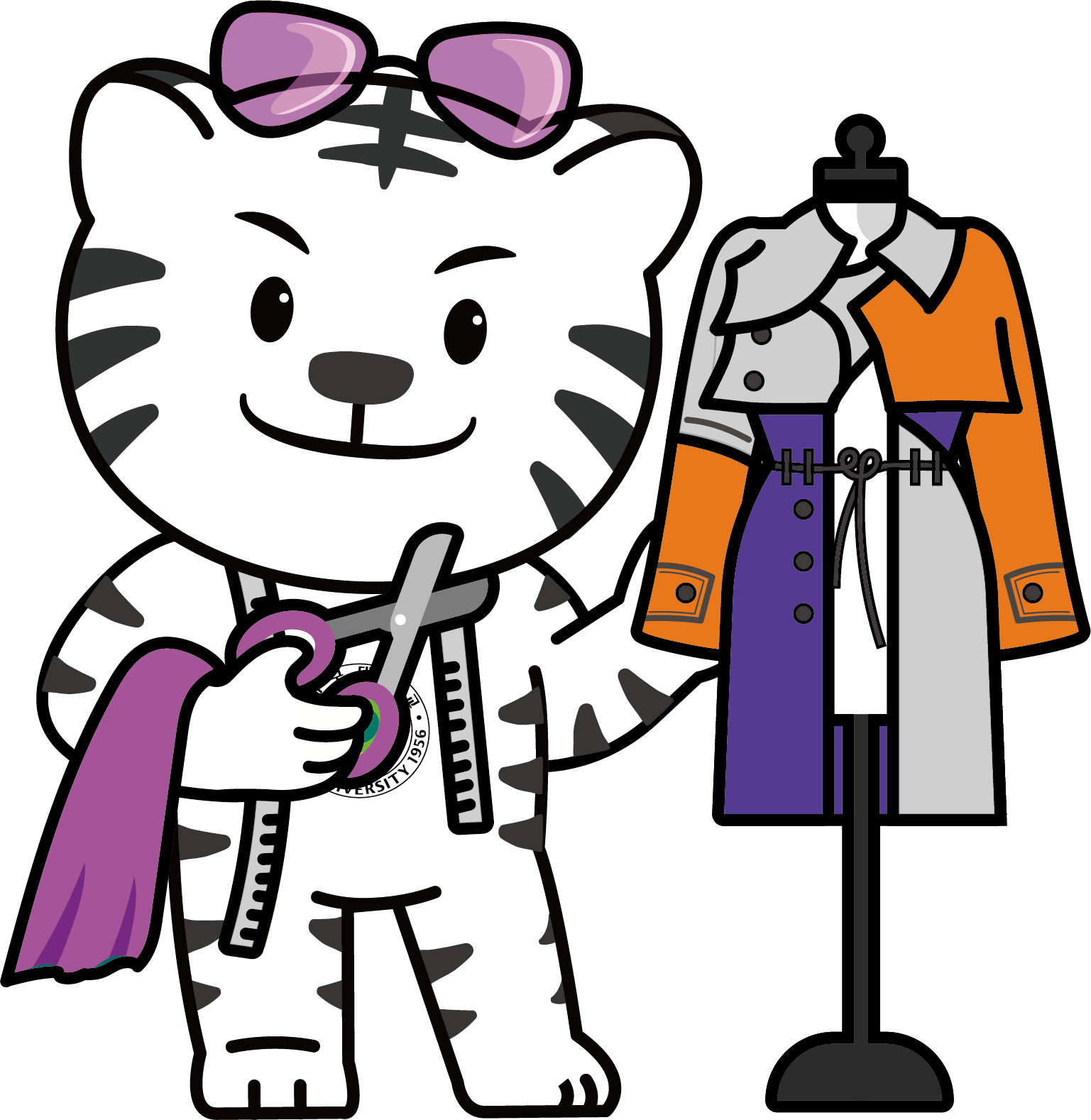 패션디자인학과 비교과프로그램
재학생 선배의 멘토링
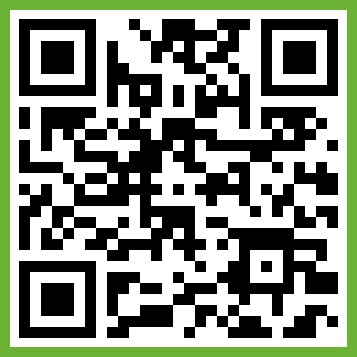 패션디자인학과 2025년 DU학과역량강화사업
[Speaker Notes: https://bigfile.mail.naver.com/download?fid=tlFZpB3dMBgwHr3CMZ95HqU9KxKdaIYZKAU9KAtwFqurKxb9K3YwFqtXFAvqaxvlHqu9a6J4M6i0FqvwMxuwax3Saxudp4koM4iSM63oKqvq]
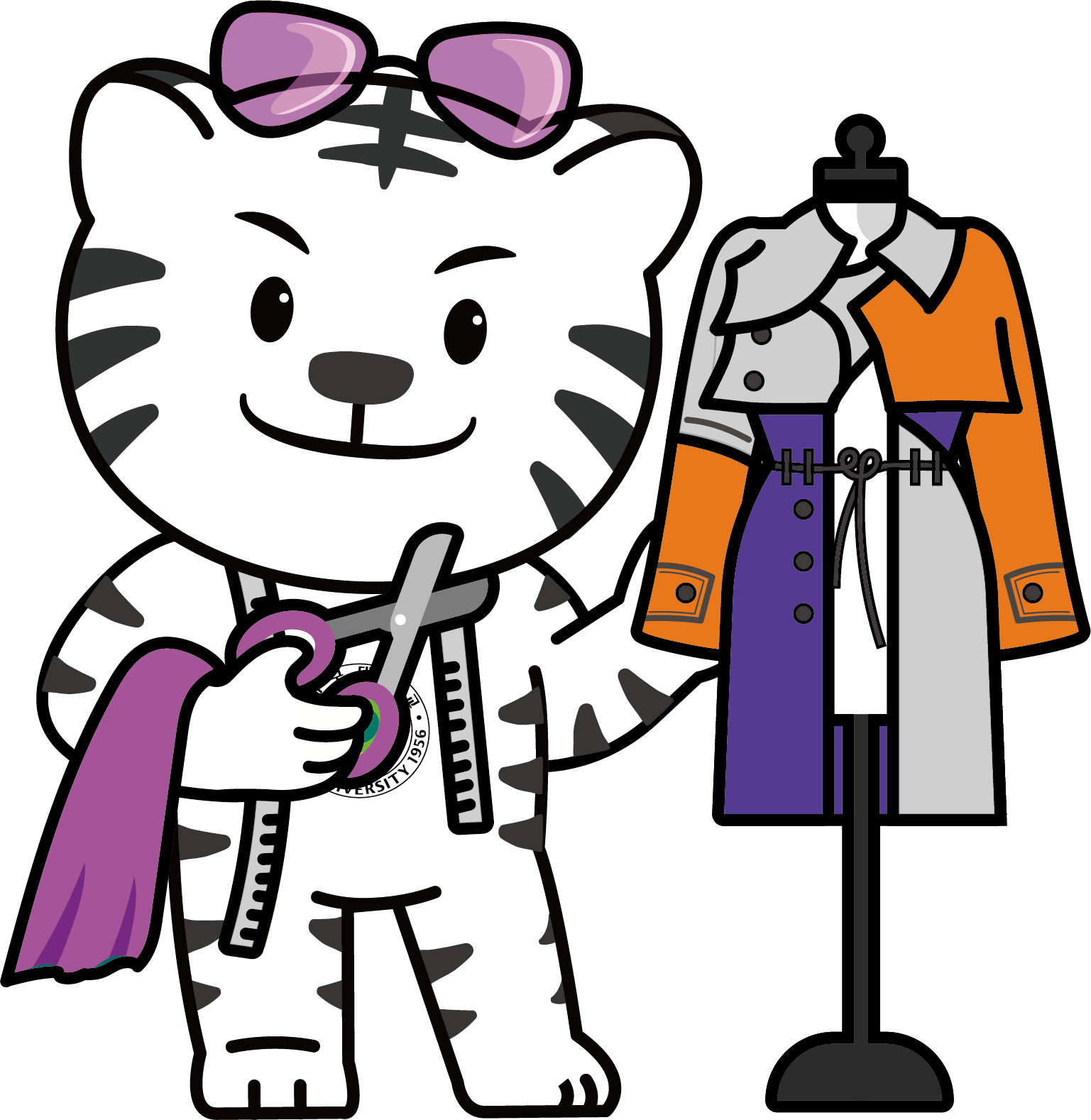 패션디자인학과 비교과프로그램
전공심화기획동아리 지원
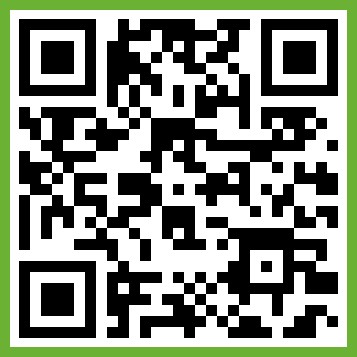 패션디자인학과 2025년 DU학과역량강화사업
[Speaker Notes: https://bigfile.mail.naver.com/download?fid=tlFZpB3dMBgwHr3CMZ95HqUdFAbwaIYZKAU9KAtwFqurKquwa3YwFqtXFAvqaxvlHrioM4M9Mri4Mxuqpob/KAKlaAFvaA0CMqgmMqpSpoiC]
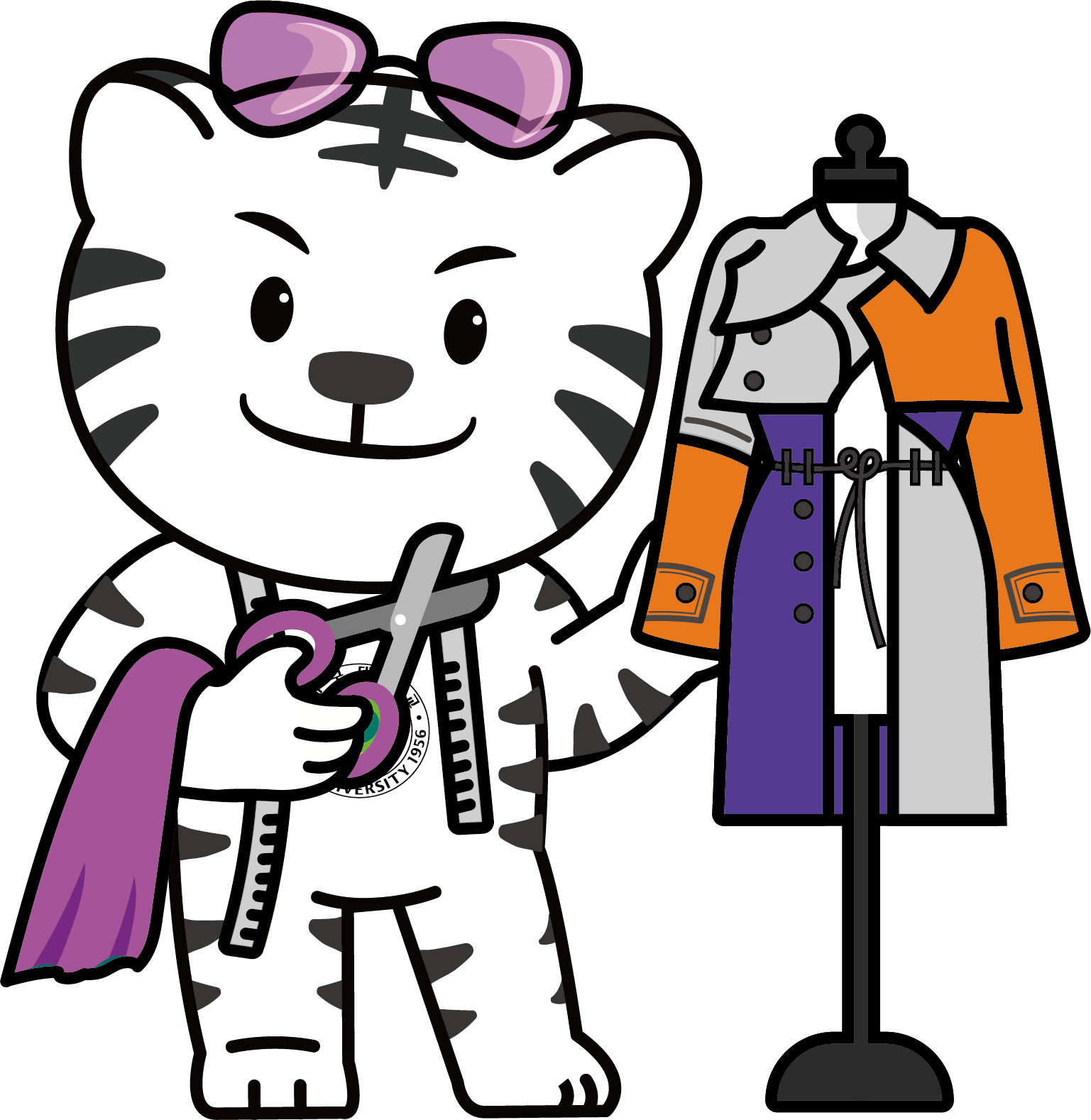 패션디자인학과 비교과프로그램
집중형강의 : 디지털텍스타일
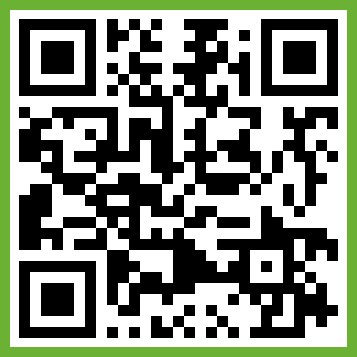 패션디자인학과 2025년 DU학과역량강화사업
[Speaker Notes: https://bigfile.mail.naver.com/download?fid=tlFZpB3dMBgwHr3CMZ95HqUdKAK9K3YZKAU9KAtwFqurFxuwKIYwFqtXFAvqaxvlHq04KAJ0KAMmaAUdp6J4Mo2lM4F4pAbdMrFoFxioFquq

집중형강의는 포맷을 동일하게 하였으며, 신청자가 프로그램을 선택하여 입력하도록 구성되어 있음.]
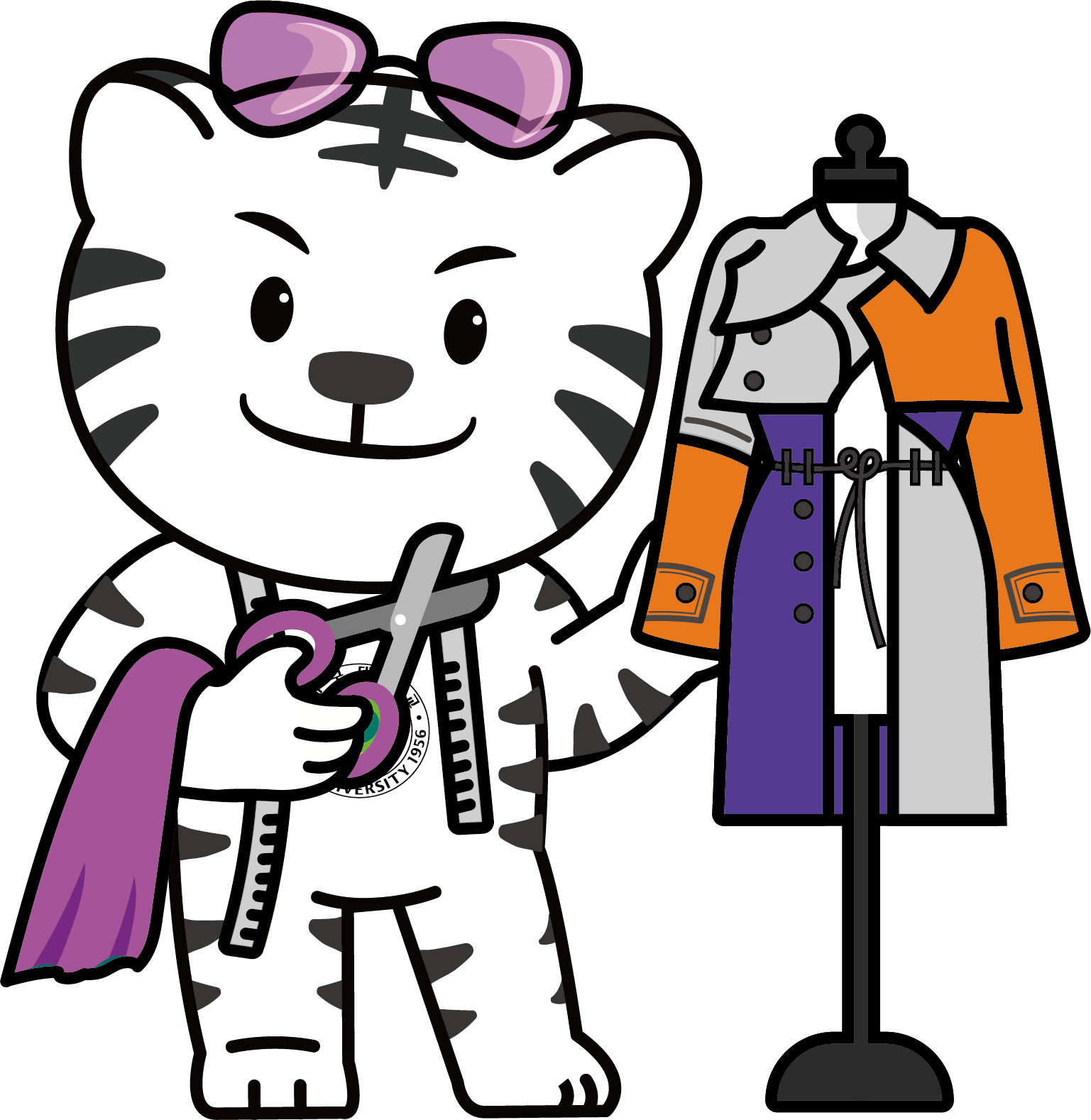 패션디자인학과 비교과프로그램
집중형강의 : AI패션디자인
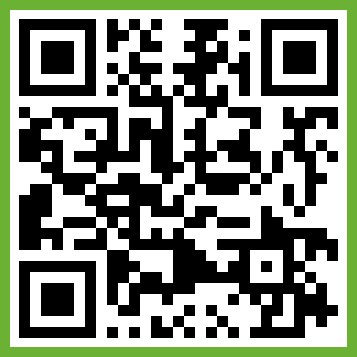 패션디자인학과 2025년 DU학과역량강화사업
[Speaker Notes: https://bigfile.mail.naver.com/download?fid=tlFZpB3dMBgwHr3CMZ95HqUdKAK9K3YZKAU9KAtwFqurFxuwKIYwFqtXFAvqaxvlHq04KAJ0KAMmaAUdp6J4Mo2lM4F4pAbdMrFoFxioFquq

집중형강의는 포맷을 동일하게 하였으며, 신청자가 프로그램을 선택하여 입력하도록 구성되어 있음.]